Tema:  Síndromes de deshidratación y desequilibrio ácido-básico
Conferencia
1 hora
Sumario: Síndromes de deshidratación: 				     			Hipertónica, hipotónica e  isotónica
		Concepto, Cuadro clínico, complementarios y etiologías.
	Desequilibrio ácido-básico.
		Equilibrio ácido-base y su regulación
	Síndromes de acidosis y alcalosis
		Tipos 
		Concepto
		Sindromegénesis
		Cuadro clínico		
		Complementarios
		Etiologías
Dr. Braulio López Báez
Asistente Medicina Interna
Especialista 1er Grado Medicina Interna
Síndromes de deshidratación y desequilibrio ácido-básico
Motivar al alumno de la importancia de dominar este tema de gran repercusión en la morbi-mortalidad de muchas enfermedades.
Reconocer los Síndromes de deshidratación, sus síntomas, signos,  complementarios y etiologías.
Señalar los principales mecanismos de regulación del equilibrio ácido-base necesario del estado de salud.
 Determinar los síndromes de acidosis y alcalosis, tipos, concepto, clínica. Complementarios y etiologías.
DESEQUILIBRIO HÍDRICO POR DEFECTO: DESHIDRATACIONES
Síndrome de deshidratación hipertónicaconcepto
Este síndrome se caracteriza por la pérdida de agua de un organismo sin ir acompañada, apenas, de pérdidas de electrólitos.
La muerte se presentaría a la semana de la privación completa de agua.
Deshidratación hipertónica.
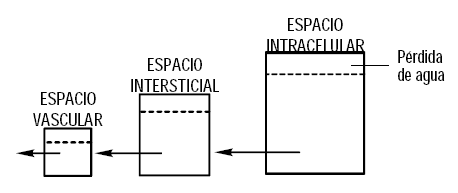 complementarios
Clasificación etiológica del Síndrome de Deshidratación hipertónica
Disminución en el aporte de agua
ayuno absoluto
Aumento de las pérdidas acuosas
		 ---Sudación excesiva, fiebre o disnea
		--Diarreas
		--vómitos o aspiración endogástrica
		--estados de íleo (paralítico o mecánico)
		-
Etiologías por deshidratación hipertónica
1. Diabetes insípida.
2.Vómitos, diarreas y  fiebre
3.Ingestión de agua insuficiente 
4.hidratar al paciente con soluciones con alto contenido de sodio.
5.Comas, encefalitis y meningitis.
	6- Alimentación por sonda de Levine con alimentos con excesos de solutos y un volumen inadecuado de agua.
	7-Coma hiperosmolar.
Síndrome de deshidratación hipotónica
Concepto del Síndrome de deshidratación hipotónica
Mayor pérdida de agua del organismo.
Hiperhidratación celular por hipotonía osmótica extracelular
Pacientes que pierden agua y electrólitos por diarreas, vómitos, fístulas intestinales y solo se les repone agua. 
Adultos que trabajan en lugares con intenso calor, por lo cual sudan mucho e ingieren agua en abundancia.
Deshidratación hipotónica.
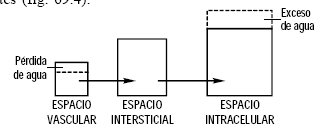 Pliegue cutáneo
Oligoanuria
Hipotensión
Pulso débil 
Shock
MANIFESTACIONES
NEUROLÓGICAS
TEMPRANAS
Cuadro clínico del Síndrome de deshidratación hipotónica
pliegue cutáneo
La elasticidad de  la piel es muy variable según los sujetos y las zonas que se exploran.
se encuentra con mucha frecuencia en sujetos normales de edad avanzada, sobre todo si estos son delgados
El sitio de elección para explorar este signo es el espacio subclavicular.
Ademas el antebrazo, el muslo y las piernas.
pérdida de 20 % del total de agua de nuestro organismo
Complementarios del Síndrome de deshidratación hipotónica
urea en sangre elevada
ausencia de cloro y de sodio en la orina, excepto en los casos de enfermedad de Addison o de nefritis perdedoras de sal.
sodio plasmático está por debajo de 130 mEq/L
Hacer la diferenciación entre la verdadera depleción de sodio y la hiponatremia dilucional.
ETIOLOGÍA
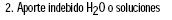 Síndrome de deshidratación hipotónica
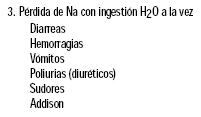 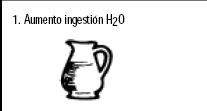 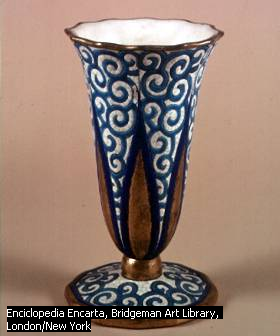 Síndrome de deshidratación mixta O Isotónica
Es la forma más frecuentemente observada en la práctica.
Concepto del Síndrome de deshidratación mixta
Pérdidas conjuntas de agua y sales (por vómitos, diarreas, etc.), que disminuyen al final los tres compartimentos.
Puede convertirse fácilmente en hipertónica o hipotónica de acuerdo con la conducta terapéutica
Deshidratación de los dos espacios: intracelular y extracelular.
Cuadro clínico del Síndrome de deshidratación mixta
Mescla de los síntomas de los dos tipos de deshidrataciones anteriores
sequedad de la lengua y de la piel está asociada a una marcada sensación de sed.
Pliegue cutáneo, la taquicardia, la hipotensión y el colapso.
Exámenes complementarios del Síndrome de deshidratación mixta
sodio plasmático normal o elevado de acuerdo con la pérdida de agua. 
Hemoconcentración aumenta el hematócrito.  
alteraciones del equilibrio ácido-base. 
urea puede estar elevada.
Etiología del Síndrome de deshidratación mixta
Gran cantidad de vómitos, diarreas, y no ingieren líquidos. 
fístulas digestivas
Obstrucción intestinal.
Coma diabético
DESEQUILIBRIO ÁCIDO-BÁSICO
EQUILIBRIO   ÁCIDO-B ÁSICO
el pH normal de la sangre se mantiene entre cifras de 7,35  - 7,45
cifras que sobrepasen los límites de pH de  6 , 8  –  7 , 8    son incompatibles con la vida.
REGULACIÓN DEL EQUILIBRIO ÁCIDO-BASE
1. Los  buffers o tampones de la sangre.
2. La   regulación   del   pulmón (CO2)
3. La regulación del riñón. (acidosis, se acidifica la orina o viceversa)
4. El intercambio  de iones entre los distintos compartimentos (Ej.: K+/H+) .
5. Las enzimas descarboxilasas.
El sistema buffer bicarbonato = standard bicarbonate (SB), (valores normales entre 21 y 25 meq/L)
DEFINICIONES DE ACIDOSIS Y ALCALOSIS
Alcalino
Alcalemia
Ácido
Acidemia
7.4
Síndrome de acidosis y Síndrome de alcalosis compensadas cuando, a pesar del trastorno humoral y clínico que pueda presentarse, el pH sanguíneo se mantiene normal.
Síndrome de acidosis y Síndrome de alcalosis no compensadas en los cuales el pH entra en las cifras patológicas (menor que 7,3 para los  estados de acidosis y mayor que 7,4 para los estados de alcalosis).
Tipos de desequilibrio ácido-básico
FÓRMULA BÁSICA DEL EQUILIBRIO ÁCIDO-BÁSICO
FACTOR METABÓLICO
PULMÓN
CO2 + H2O <—> H2CO3 <—> HCO3- + H+
FACTOR RESPIRATORIO
ESTUDIOS DE LABORATORIO EN EL DESEQUILIBRIOÁCIDO-BASE
Hemogasometría
pH
Presión parcial de CO2 (pCO2)


Bicarbonato standard (BS)
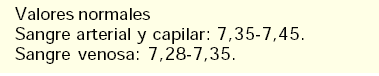 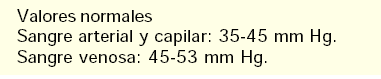 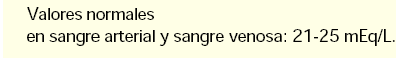 Hemogasometría
Exceso de bases (EB): Valores normales: 
			± 2,5 mEq/L, tanto en sangre venosa como arterial.

Ionograma: Anion GAP
(Na++  K+ ) – (Cl-+ HCO3-)
Valor normal: 12 a 15 mEq/L
Alteraciones de los parámetros hemogasométricos  de los desequilibrios  ácido-base
CO2 + H2O <—> H2CO3 <—>	 HCO3- + 	H+
CO2 + H2O <—> H2CO3 <—>	 HCO3- + 	H+
CO2 + H2O <—> H2CO3 <—>	 HCO3- + 	H+
Acidosis respiratoria
Acidosis total
Alcalosis respiratoria
Alcalosis total
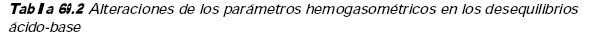 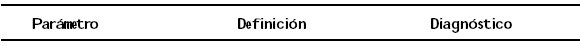 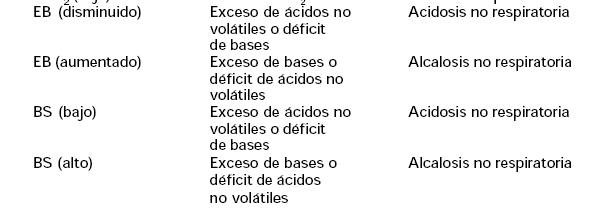 Parámetros fundamentales para el estudio delequilibrio ácido-base
1.. Concentración de hidrogeniones 
( [ H + ] ) en sangre.
El pH entre 7,20 y 7,50 coincide que la suma de los dos últimos dígitos del pH con el valor de [H+] es igual a 80.

2. PCO2  sanguínea.
3. Bicarbonato (HCO3– ).
4. Cálculo de aniones restantes (AR) a partir del ionograma del suero.
ecuación de Henderson-Hasselbalch
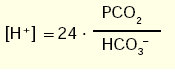 Gasometría arterial o capilar:
pH 7,35-7,45 (45-35 Meq/L)
PCO2 35-45 mm Hg
SB 21-25 mmol/L
PO2 > 80 mm Hg
Aniones restantes (AR):
AR = Na+ - (Cl– + HCO3–)
Falta el K+
Ionograma:
Osmolalidad plasmática (OSMP) calculada (en mOsm/kg de agua) =2 (Na+ + K+) + glucosa (mg %)/18 + urea (mg %) /6
o    2 (Na+ + K+) + glucosa (mmol/L) + urea (mmol/L)
Na+ = 140 mmol/L
K+ = 4,2 mmol/L
Cl– = 106 mmol/L
HCO3 –= 26 ± 2 mmol/L
Brecha osmolal = OSMP medida – OSMP calculada = 8 mOsm/kg de agua
Síndrome de acidosis
Dos tipos de acidosis: 
       Metabólica: perturbación metabólica   primaria
       Respiratoria: afecciones respiratorias primarias.
Acidosis metabólica
Concepto
	Acidosis por un exceso de ácidos fuertes o un déficit primario de iones básicos en el líquido extracelular. 

	Es el tipo de acidosis más frecuente en la clínica.
Sindromogénesis o fisiopatología Acidosis metabólica
gran producción de hidrogeniones.
Diabetes mellitus descompensada: ácidos como el diacético y el betahidroxibutírico.
Se pierden iones básicos
diarreas
Mecanismo compensador secundario: 	polipnea que tiende a eliminar CO2
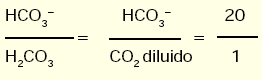 Compensación renal de la  Acidosis  metabólica
Acidificar la orina
Vía del bicarbonato NaHCO3 al intercambiar el Na por H+ y obtener CO2, agua y NaHCO3
Vía del amoniaco (NH3) excretando cloruro de amonio
Vía del fosfato disódico (base) Na2HPO4 transformándolo en NaH2PO4 (ácido).
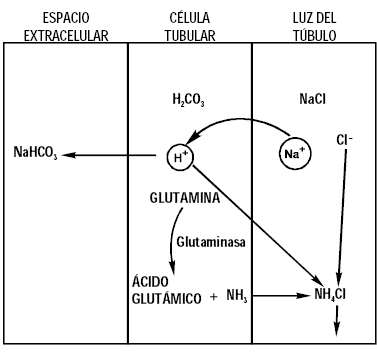 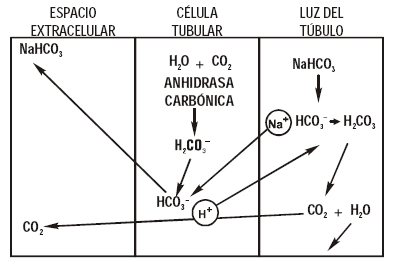 Cuadro clínico de la  Acidosis  metabólica
Aliento cetónico en la diabetes Mellitus descompensada o urinoso en la IRCterminal.
Respiración de tipo Kussmaul.
Cefalea, estado estuporoso  hasta el coma.
Hiporreflexia, parestesias y gran astenia.
Anorexia súbita, náuseas y vómitos.
Diarreas y paresia intestinal. 
Dolores abdominales  (abdomen agudo).
Exámenes complementarios de la  Acidosis  metabólica
Reserva alcalina baja
[H+] alta
pH por debajo de 7,35 (descompensadas).
Orinas son ácidas 
pCO2 disminuida. 
Potasio aumentado (hiperpotasemia)
Mecanismo de la hiperpotasemia en la acidosismetabólica.
Etiología de la  Acidosis  metabólica
Aniones restantes (AR):  AR = (Na+ K) - (Cl– + HCO3–)
Etiología de la  Acidosis  metabólica
Brecha osmolal = OSMP medida – OSMP calculada = 8 							mOsm/kg de agua
Acidosis respiratoria
Concepto
	Disminución del pH de la sangre debido a una disminución primaria en el índice de ventilación pulmonar, con incremento de la presión parcial de CO2, lo que determina una acumulación de ácido carbónico en la sangre. Evolución aguda o crónica.
Sindromogénesis o fisiopatología Acidosis respiratoria
Reducción de la ventilación pulmonar, la cual conduce inevitablemente a una hipoxia hística.
retención de CO2 conduce a un desequilibrio ácido-base, y como respuesta a este el organismo pone en acción el mecanismo de los buffers y otros mecanismos compensadores
aumento en la excreción de metabólitos ácidos por la orina.
Acidosis respiratoria Cuadro clínico
Si CO2 	 (narcosis o intoxicación) se presentan:
trastornos del ritmo respiratorio
debilidad muscular
Irritabilidad
Desorientación y estupor que puede llegar al coma. 
respiración está acelerada, en un intento del centro respiratorio por eliminar CO2.
Acidosis respiratoria Exámenes complementarios
reserva alcalina alta 
pH está bajo (en las descompensadas)
orinas son ácidas
poliglobulia en los casos crónicos
pCO2 está elevada.
Acidosis respiratoria  Etiología
4. Dificultad en la mecánica respiratoria:
Derrame pleural, Neumotórax.
5. Enfermedades pulmonares agudas:
Aspiración, Espasmo, Tumor.
6. Enfermedades pulmonares obstructivas crónicas.
7. Neumonía severa.
8. Paro cardiopulmonar.
Depresión del S N C:
	Sedantes, Trauma o  Isquemia.
2. Enfermedades neuromusculares:
	Sind. de Guillain Barré.
3. Limitaciones de la pared torácica:
	Cifoscoliosis, Esclerodermia o Trauma.
Síndrome de alcalosis
Dos tipos de alcalosis:
		Metabólica: perturbación metabólica primaria
		Respiratoria: trastorno primario respiratorio
Concepto Alcalosis metabólica
Se caracteriza por la ganancia de una base fuerte o la pérdida de un ácido fuerte y se produce un equilibrio negativo de hidrogeniones [H+].
Sindromogénesis o fisiopatologíaAlcalosis metabólica
ingestión exagerada de bicarbonato o por pérdida de iones ácidos, como en los casos de vómitos o aspiración gástrica.
depleción de K+, pues en estos casos se intercambia el K+ intracelular por el H+ extracelular. 
Disminución de la ventilación pulmonar para retener CO2
Eliminación de elementos básicos por la orina.
Los buffers y otros mecanismos compensadores entran en acción para evitar un aumento del pH.
Alcalosis metabólica Cuadro clínico
La respiración es superficial
Existen saltos tendinosos
Irritabilidad 
Casos severos: tetania.
Exámenes complementarios
reserva alcalina aumentada
pH por encima de 7,45(descompensadas)
Cl+ y K+ están disminuidos 
Na+ es normal o bajo.
Etiología  Alcalosis metabólica
2. Perdida renal Na+, Cl– , K+, H+:
a)Diuréticos.
b) Insuf. Cardíaca,
cirrosis hepática, 
síndrome nefrótico.
c) Hipercalcemia.
d) PTH (paratohormona).
e) Síndrome de Bartter.
A. Contracción de volumen e hipotensión arterial.
1. Pérdidas gastrointestinales:
	a) Vómitos.
	b) Aspiración gástrica.
	c) Fístula gástrica.
	d) Adenoma velloso.



s.
Etiología  Alcalosis metabólica
B. Expansión de volumen y presión arterial elev.
1.Renina plasmática disminuida:
	a)Aldosteronismo primario.
	b)Síndrome de Cushing.
	c) Administración de cortisona.
2.. Renina plasmática aum.
Tumor renal.
Hipertensión arterial severa.
c) Estenosis de arteria renal.
d) Tratamiento con estrógenos.

C. Carga de álcalis.
	1. NaHCO3.
	2. Lactato-acetato.
	3. Citrato.
Concepto Alcalosis respiratoria
Es un proceso fisiológico anormal en el cual está incrementado el grado de ventilación alveolar en relación con la producción de CO2, lo que determina un déficit de H2CO3 en la sangre. Se denomina también hipocapnia.
Sindromogénesis o fisiopatología
Alcalosis respiratoria
La estimulación del centro respiratorio es el más frecuente; 
lesiones orgánicas del SNC 
estimulación de los quimiorreceptores periféricos (en la hipoxemia)
estimulación del reflejo de Hering-Breuer, en las enfermedades respiratorias localizadas (neumonías).
pérdida excesiva de CO2
Disminución de H2CO3 en la sangre, dejando libre, por lo tanto, el Na+ que produce la alcalosis.
Cuadro clínicoAlcalosis respiratoria
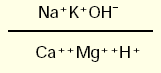 Hiperpnea
Hipertonía 
hiperreflexia muscular 
y la tetania
excitabilidad neuromuscular de las alcalosis está determinada por disminución de los hidrogeniones como consecuencia de la alcalosis.
casos avanzados.
Exámenes complementarios
reserva alcalina normal o baja
pH alto (en las descompensadas). 
orinas son alcalinas. 
Hipopotasemia 
pCO2, es baja.
Etiología alcalosis respiratorias
1. Por estimulación directa del centro respiratorio
	a)Meningoencefalitis b)Histeria
	c)intoxicación por salicilatos.
	d)hipertermia.
2. Hipoxemias (grandes  alturas).
3. Neumonías.
4. Síndrome de  hiperventilación, si es mantenido:
a) Ansiedad.
b) Afecciones del S N C: Tumor.
c) Progesterona, analépticos.
d)Sepsis por gérmen gram-.
f) Hipertiroidismo.
h)Respirador mecánico.
j) Embarazo.
K)Insuficiencia hepática.
l) Edema pulmonar ligero.
Complementarios en los síndromes de acidosis y alcalosis
BIBLIOGRAFÍA
Diagnostico y Tratamiento Medicina Interna. Hospital Calixto García Iñiguez, 2010
Llanio, N, R. Propedéutica Clínica y Semiología Clínica. 2005
Farreras. 14 Edición 2000
Cecil. Tratado de Medicina Interna. 20ª edición. 1998.
MUCHAS GRACIAS